ＫＳＣ　ＦＯＲＺＡ
新１年生大募集！
★2年生以上も
　 募集中！！
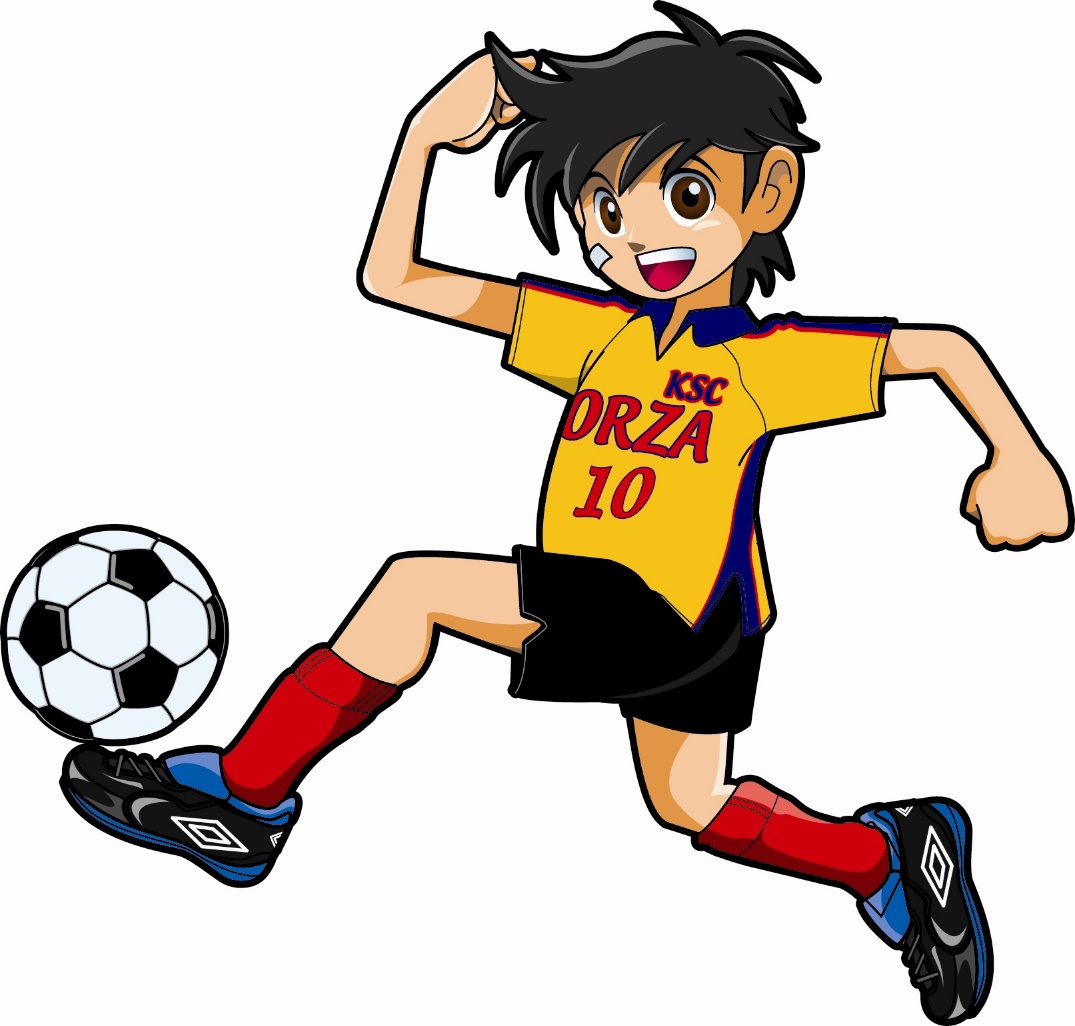 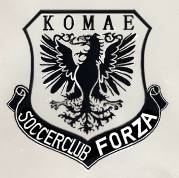 ◆ＫＳＣフォルツァ　説明会開催◆ 
　　◆開催日時：４月15日（日）　１４：３０～
　　◆開催場所：狛江市総合体育館　２Ｆ会議室
　　◆連絡先：　代表　湯川 徹　（090-2312-2775）
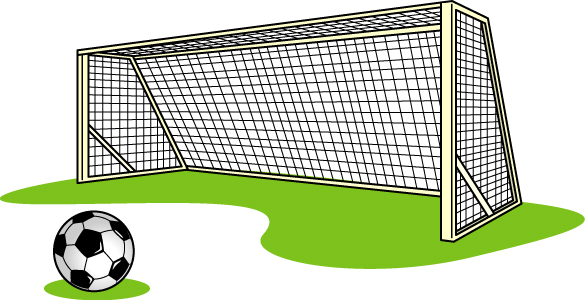 ※他の学年も新規募集中！　　　是非説明会にご参加ください